Biology Week 2018
Quiz Questions 
Ages 16-18
Question 1.

Insulin activates enzymes involved in the conversion of ______ to ______

(1 mark)
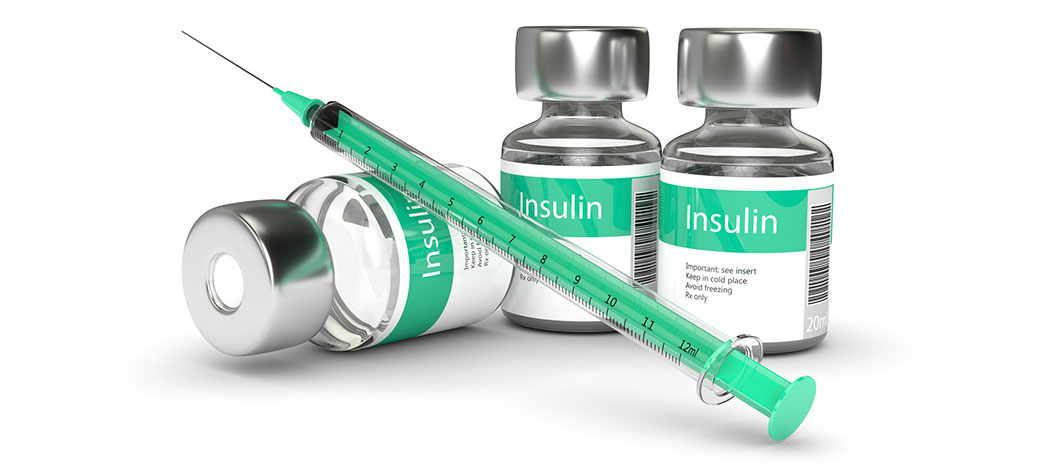 [Speaker Notes: Answer:
Glucose, glycogen]
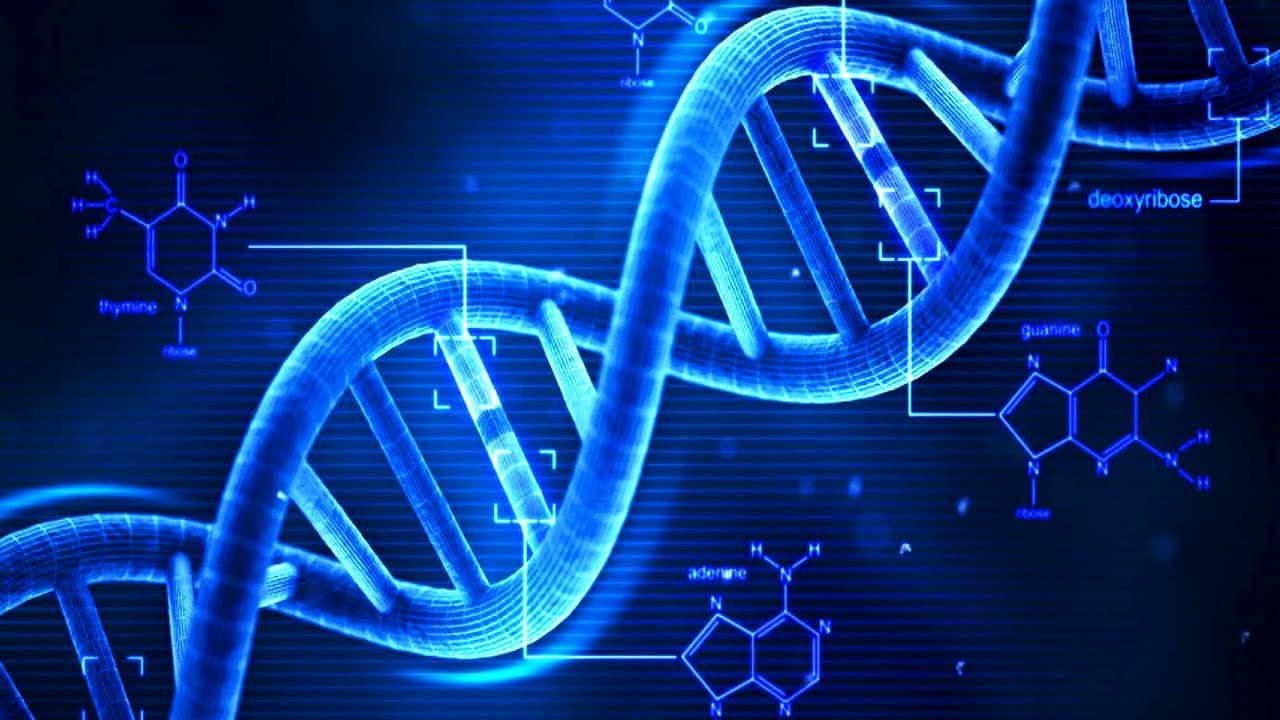 Question 2.

Which base pairs with guanine in DNA? 

(1 mark)
[Speaker Notes: Answer:
Cytosine]
Question 3.
Can you match these three famous scientists to their areas of expertise?





(3 marks)
Watson and Crick
Edward Jenner
Jane Goodall
Creation of vaccines
Structure of DNA
Primatology
[Speaker Notes: Answer:
Watson and Crick – structure of DNA
Edward Jenner – creation of vaccines (smallpox)
Jane Goodall – primatology]
Question 4.

Name the structures of this plant cell 






(4 marks)
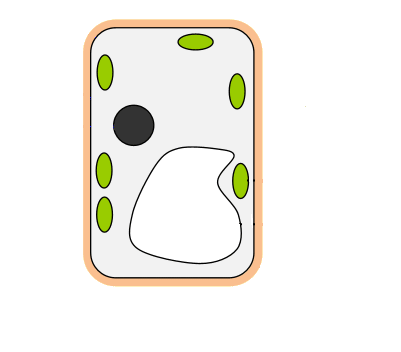 [Speaker Notes: Answer:
Left side, from top to bottom – Cytoplasm, vacuole 
Righrt side, from top to bottom – cell wall, chloroplast]
Question 5.

If you work as an endocrinologist, what do you specialise in? 

(1 mark)
[Speaker Notes: Answer:

The hormonal systems]
Question 6.

What percentage of each gas is our atmosphere made up of?

Nitrogen
Oxygen
Argon

(3 marks)
78%
1%
21%
[Speaker Notes: Answer:

Nitrogen – 78%
Oxygen – 21%
Argon – 1%]
Question 7.

Draw a molecule of ATP 


(3 marks)
[Speaker Notes: Answer:

Looking for a molecule that has adenine attached to a ribose molecule, which is then attached to three phosphates connected in a line]
Question 8.

What percentage of human DNA is identical in every individual?
0.1%
45%
99.9%

(1 mark)
[Speaker Notes: Answer:
99.9%]
Question 9.

Which cells in human eyes are responsible for detecting colour?

 (1 mark)
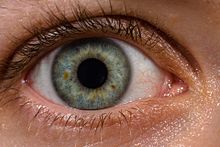 [Speaker Notes: Answer:
Cones]
Question 10.

Approximately how many more bacterial cells are there in your body than your own cells? 
1.5 times more
5 times more
10 times more
100 times more

(1 mark)
[Speaker Notes: Answer:
10 times more]
Question 11.

Which of these native UK flowers is poisonous to animals?

Buttercup
Bluebell
Snowdrop 

 (1 mark)
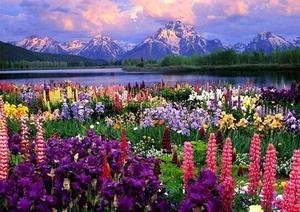 [Speaker Notes: Answer:

Buttercup]
Question 12.

What is the common name for the species Panthera leo? 

(1 mark)
[Speaker Notes: Answer:

Lion]
Question 13.

Elephants have a ______ surface area to volume ratio than mice 

(1 mark)
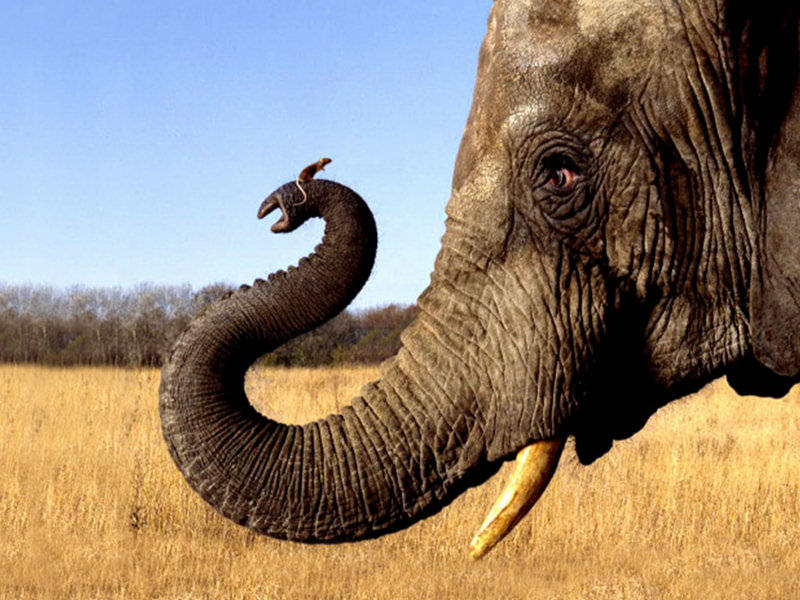 [Speaker Notes: Answer:

Lower]
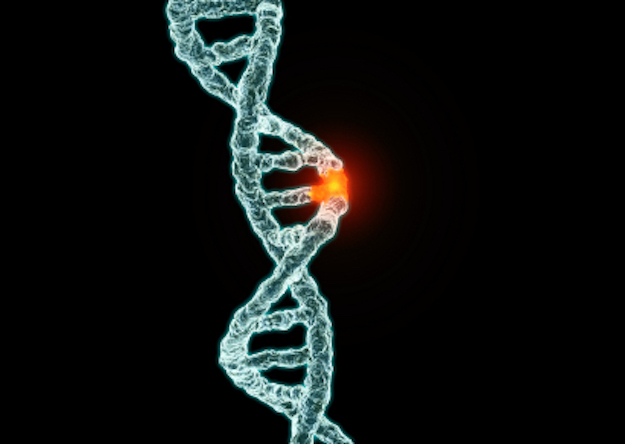 Question 14.

A mutation that causes a different a base substitution but results in no change to the amino acid is known as what? 

(1 mark)
[Speaker Notes: Answer:
A silent mutation]
Question 15.

What is the smallest measurement a light microscope can see? 

(1 mark)
[Speaker Notes: Answer:

0.2µm (micrometres), 2x10-7]
Question 16.

Fill in the gaps:

Kingdom, phylum, _____, order, _____, _____, species 

(3 marks)
[Speaker Notes: Answer:
Class, family, genus]
Question 17.

What does an ichthyologist study?

(1 mark)
[Speaker Notes: Answer:

Fish]
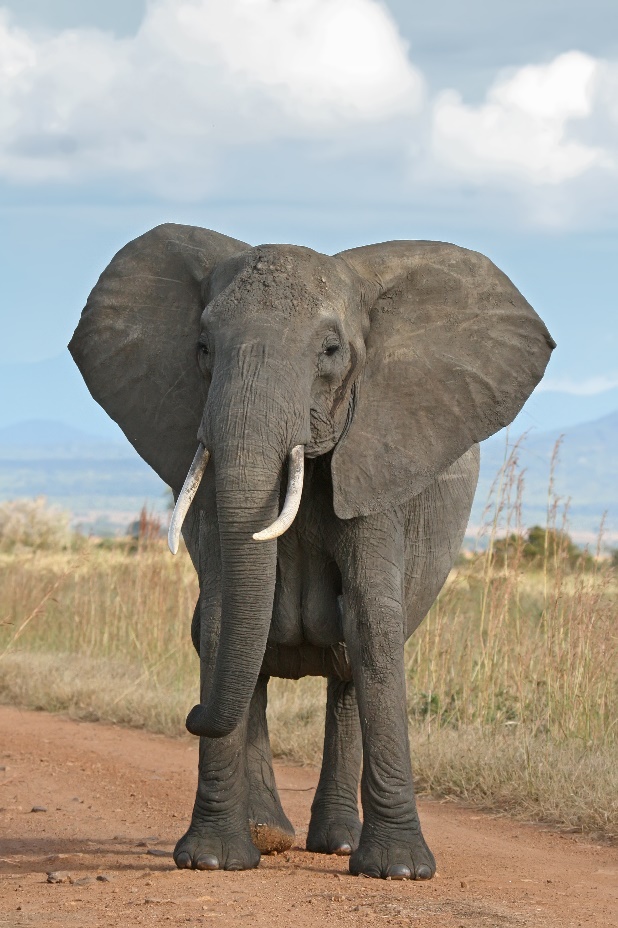 Question 18.

True or false?
Elephants are herbivores 

(1 mark)
[Speaker Notes: Answer:

True]
Question 19.
Which species has the highest number of genes? 
a) Chimpanzees 	
b) Humans 	
c) Mice   		
d) Rice

(1 mark)
[Speaker Notes: Answer:
Rice (50,900)
Chimpanzees have 20,800
Humans have 23,600
Mice have 23,100]
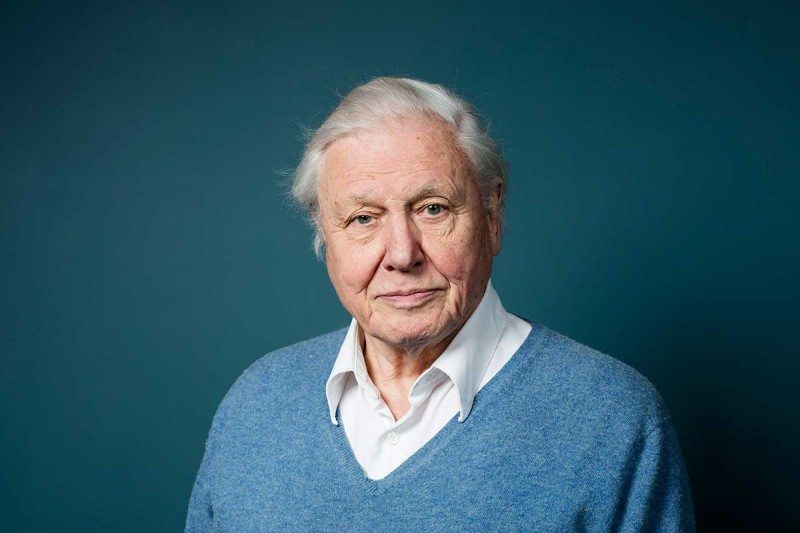 Question 20.
What did Sir David Attenborough study at university? 

(1 mark)
[Speaker Notes: Answer:
Natural sciences (geology and zoology)]
31
How did you do?
Follow us on Twitter @RoyalSocBio using the hashtag #BiologyWeek to let us know! 

Download more Biology Week resources: 
https://www.rsb.org.uk/get-involved/biologyweek